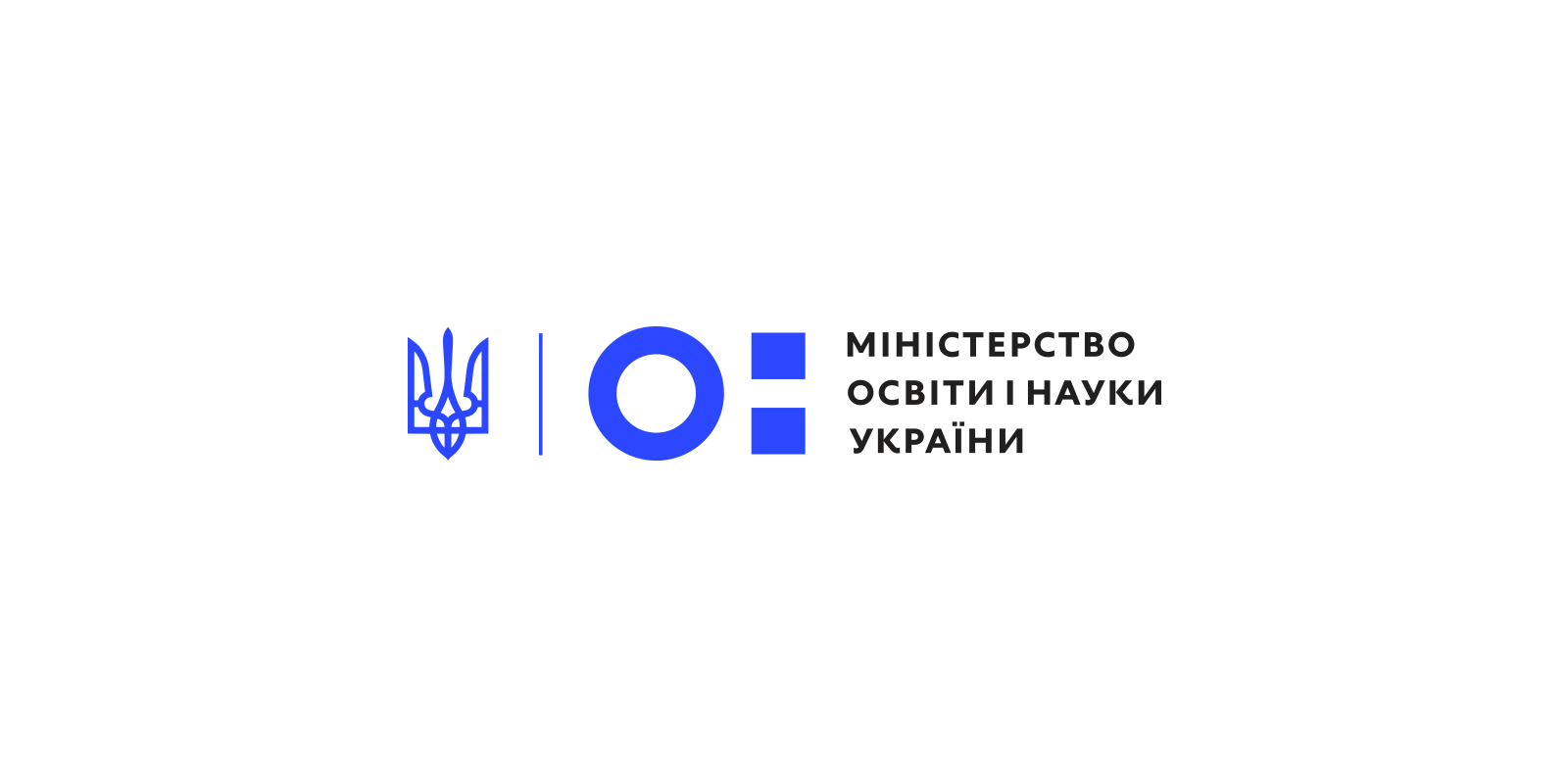 Національний урок
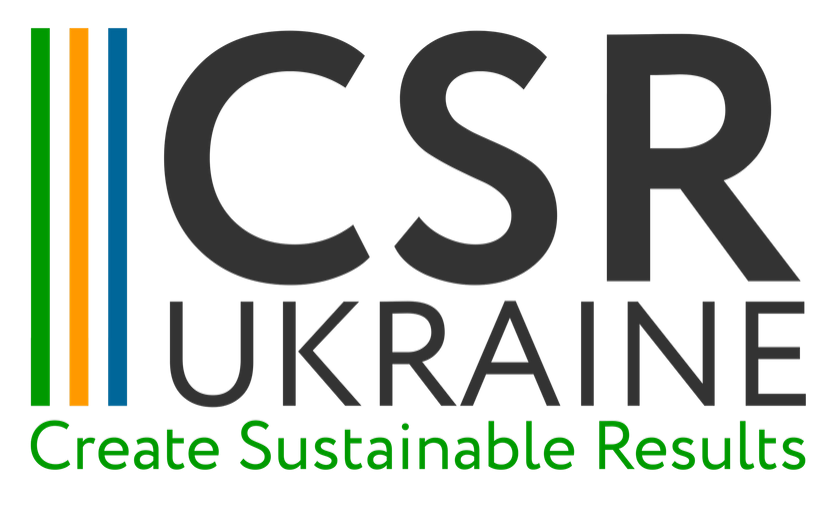 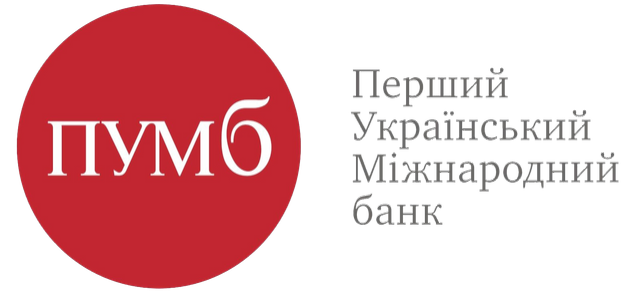 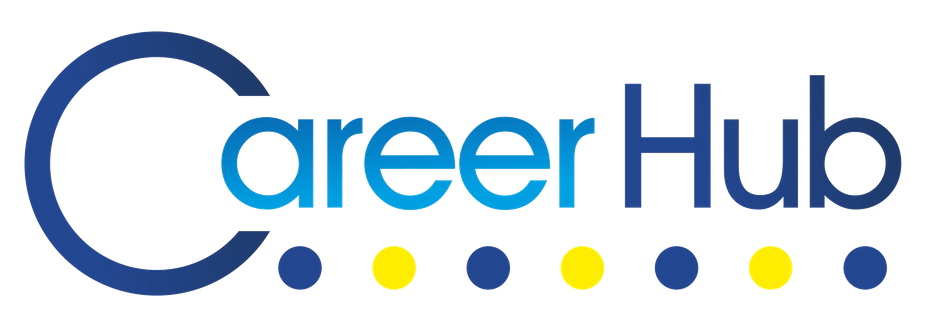 Моє майбутнє в Україні
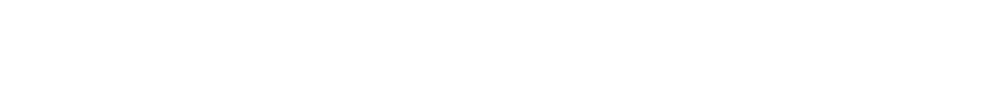 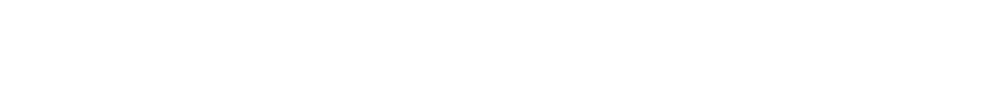 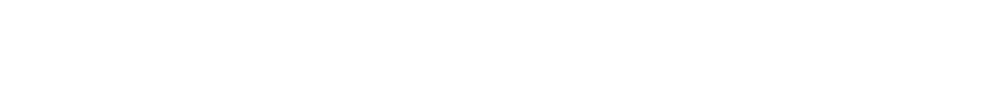 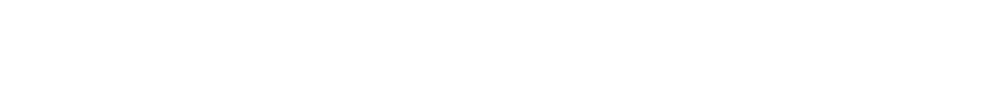 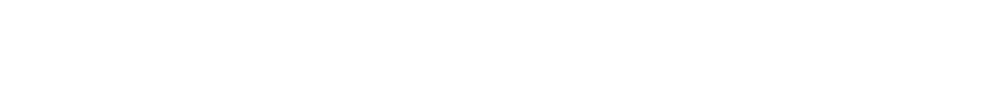 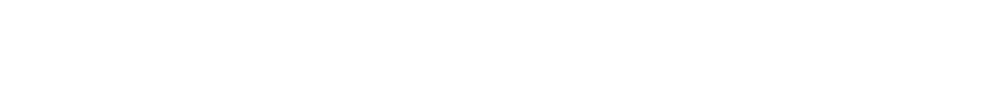 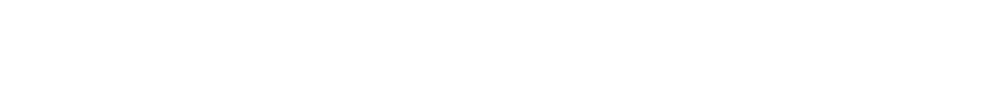 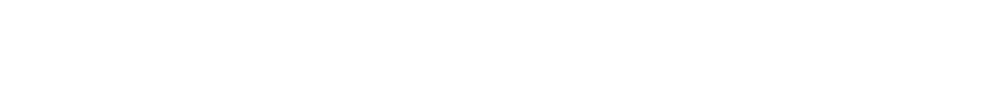 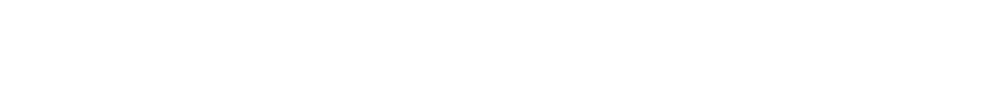 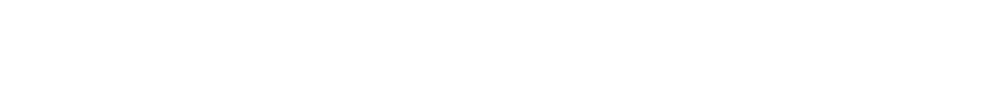 ПРОБЛЕМНЕ ПИТАННЯ
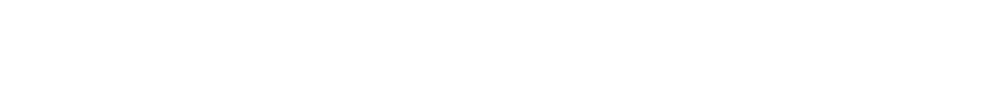 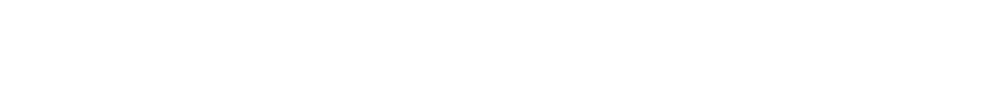 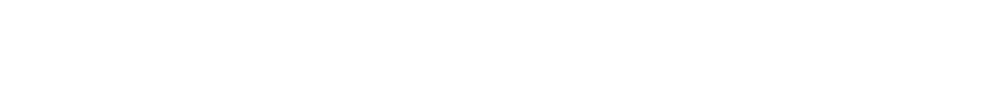 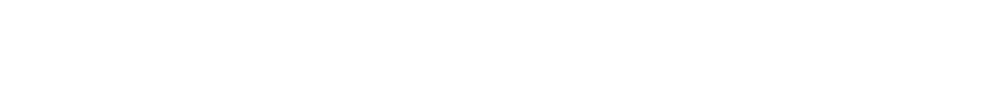 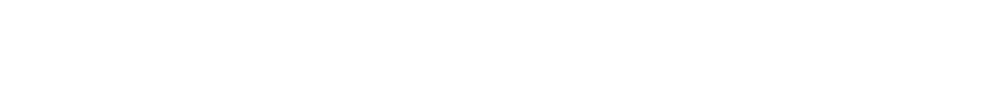 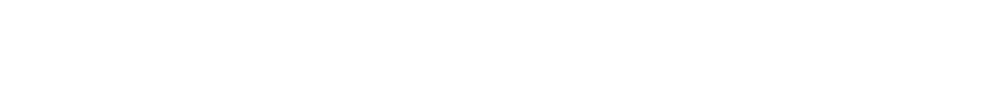 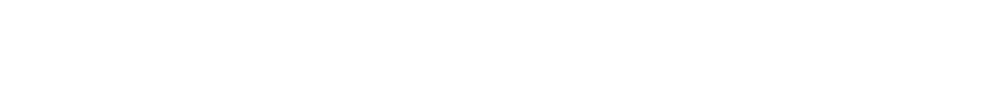 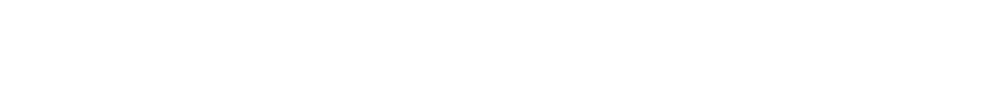 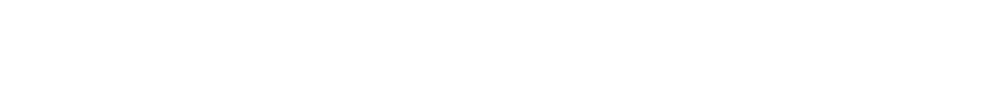 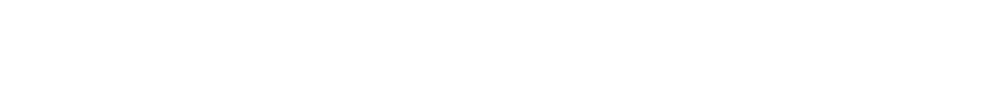 Як з’являються нові професії? З чим це  пов’язано?
Які професії будуть актуальні завжди?
Що впливає на вибір професії ?
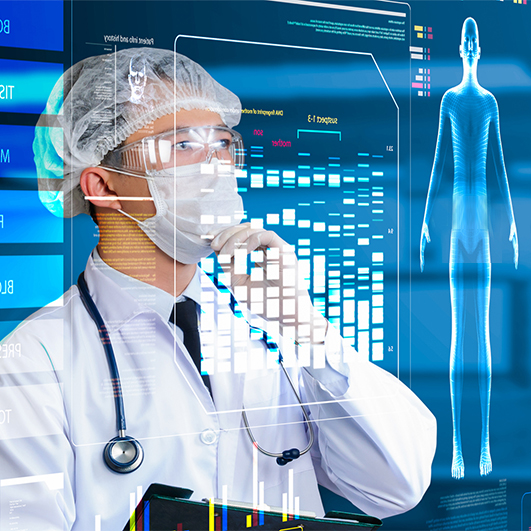 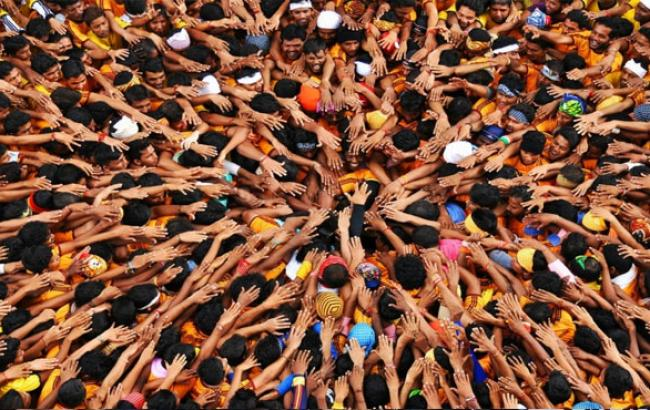 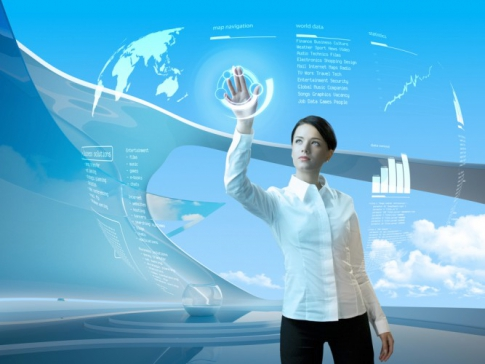 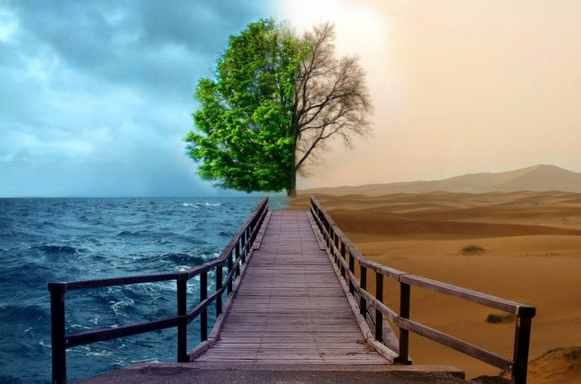 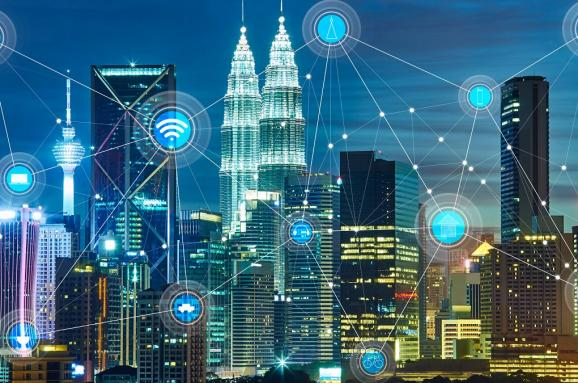 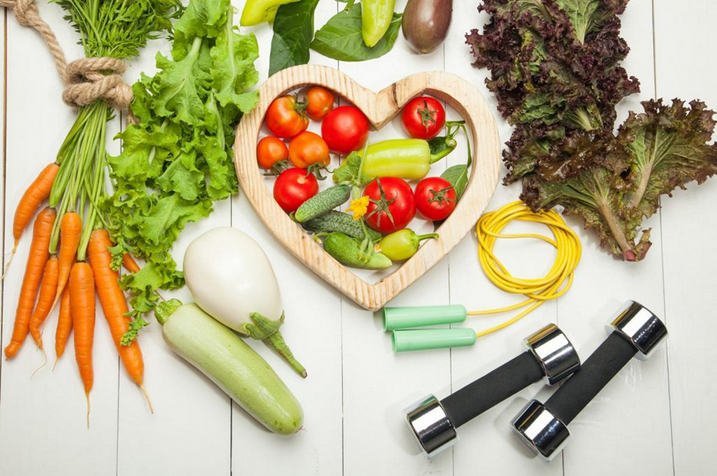 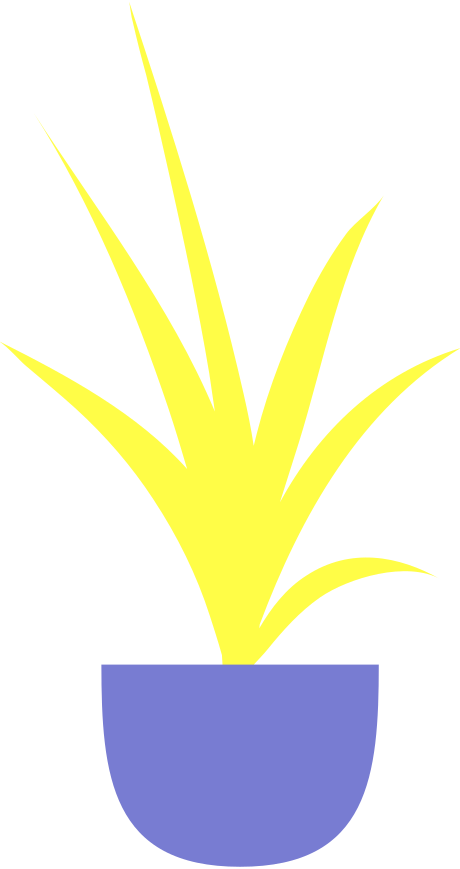 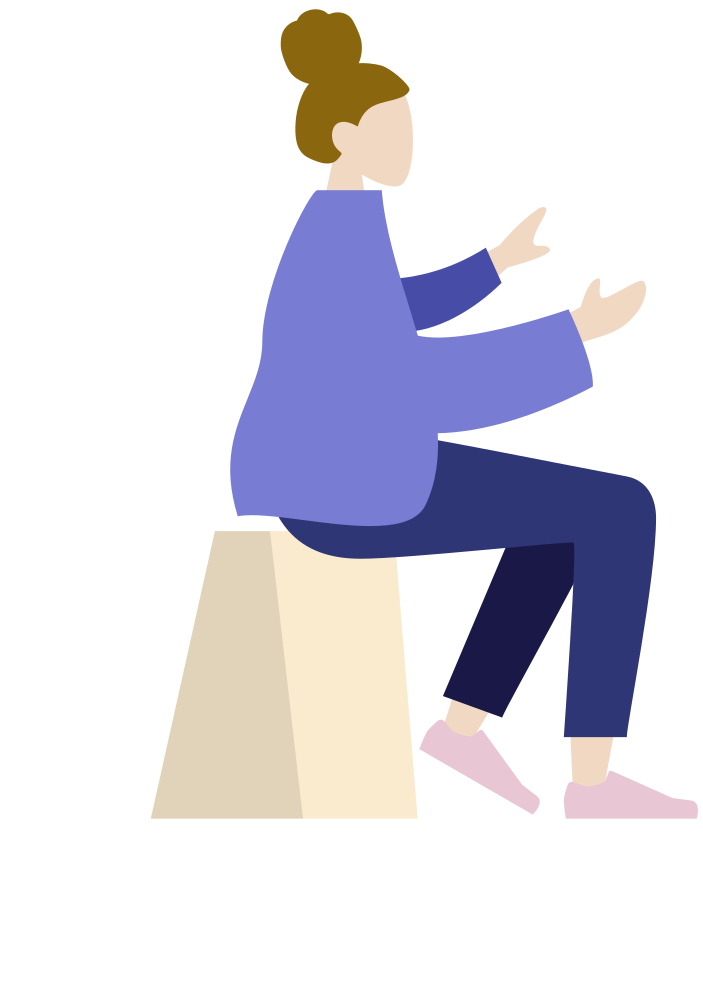 ЯКІ ПРОФЕСІЇ Я ЗНАЮ
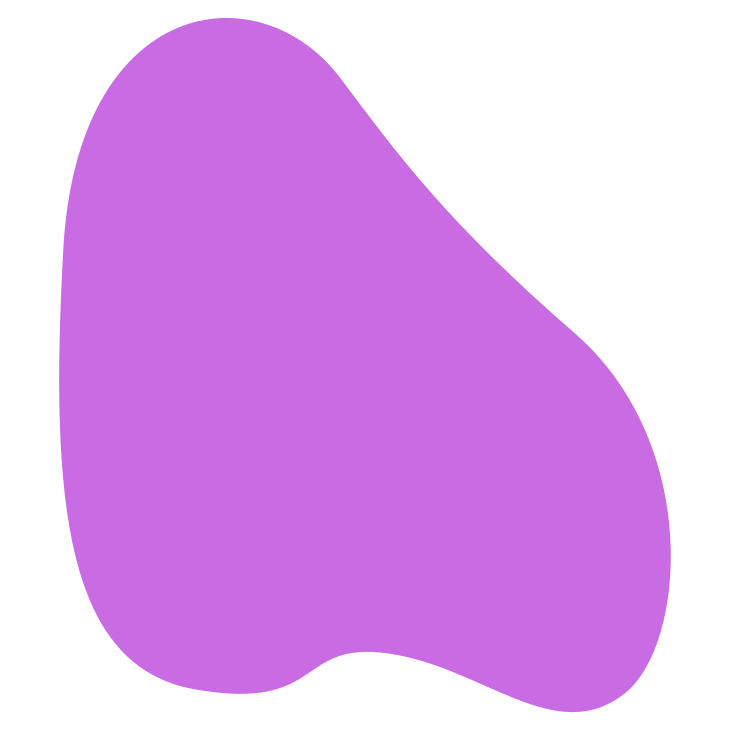 МОЗКОВИЙ ШТУРМ: СКЛАСТИ НАШ ВЛАСНИЙ СПИСОК ПРОФЕСІ.
КРОК 1
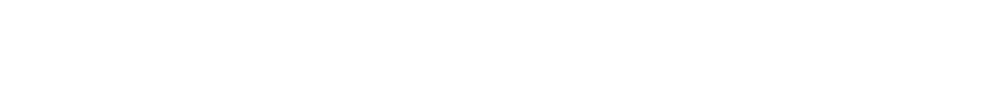 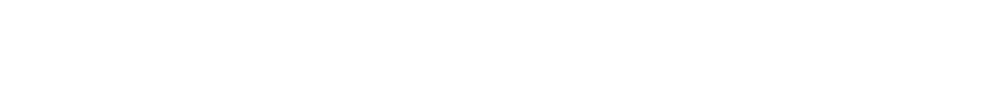 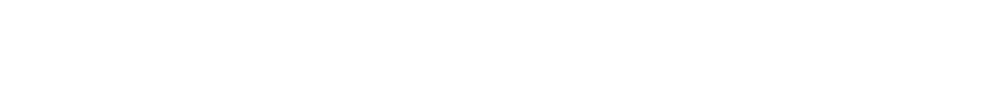 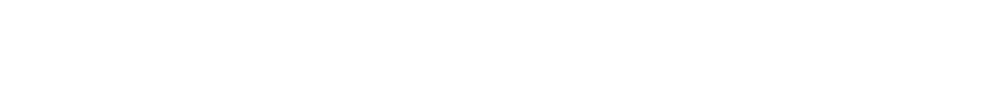 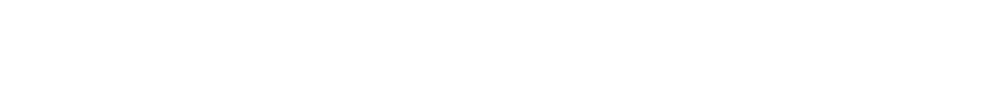 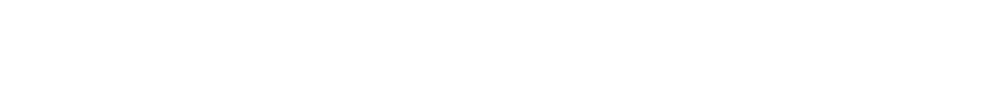 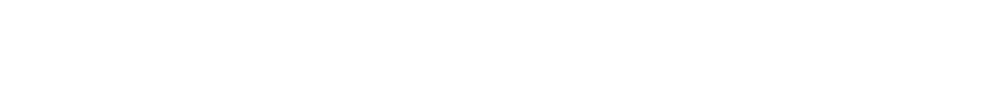 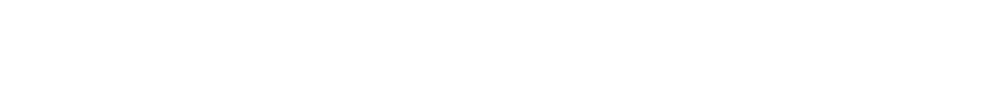 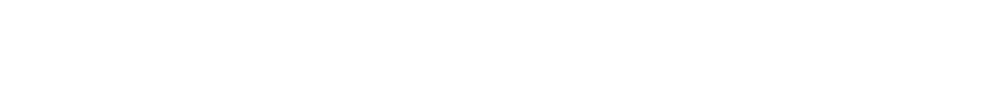 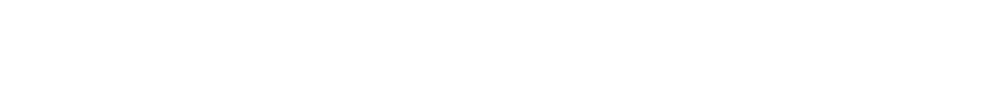 ПРОСТАВТЕ БАЛ (ВІД 1 ДО 5) НА СКІЛЬКИ ЦЯ ПРОФЕСІЯ БУДЕ АКТУАЛЬНА В МАЙБУТНЬОМУ. 
ЧОМУ?
КРОК 2
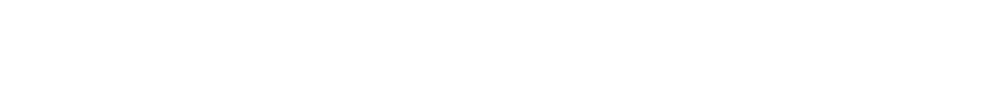 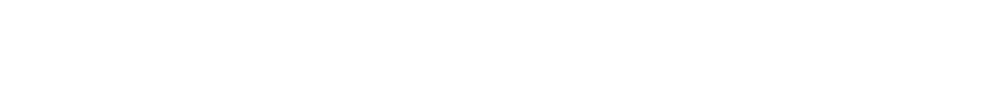 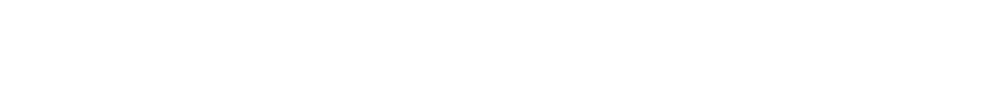 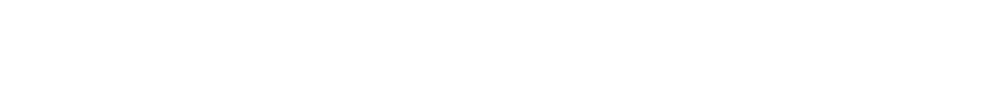 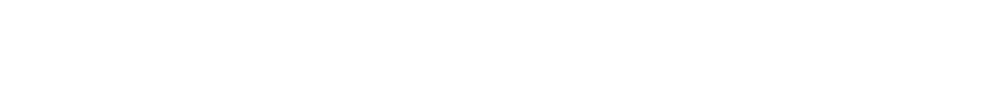 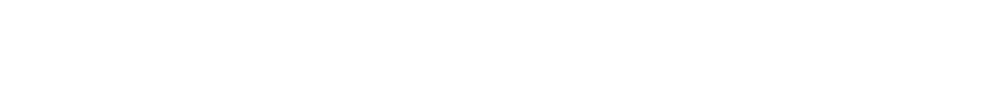 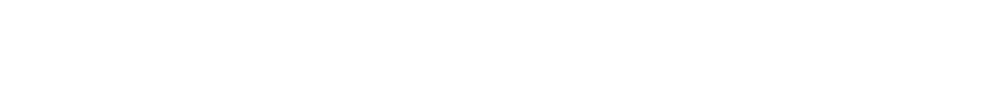 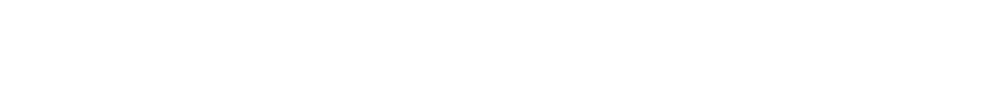 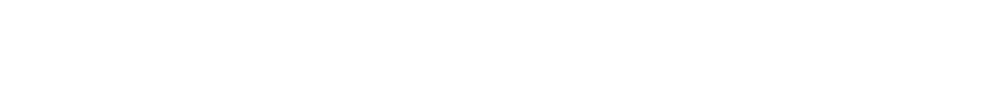 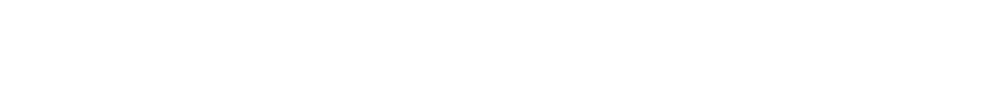 Оберіть серед Вашого списку професію, яка буде актуальна через 7 років: і зробіть колаж «Професія зараз VS Професія через 7 років».
КРОК 3
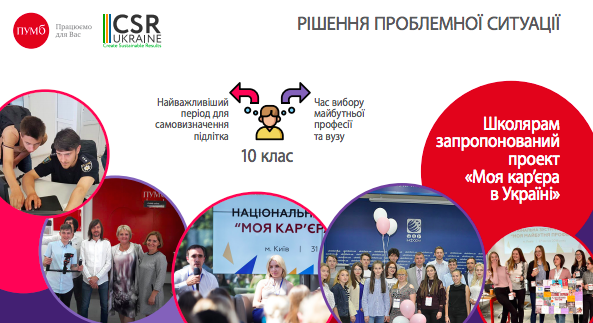 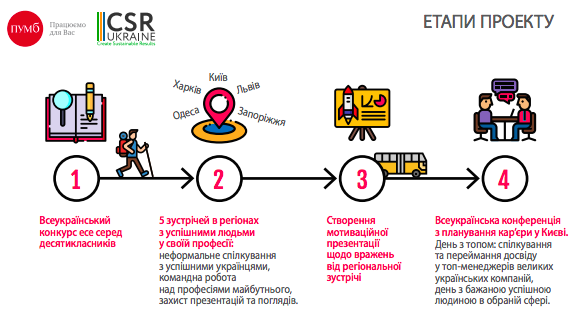 ПІДСУМКИ УРОКУ
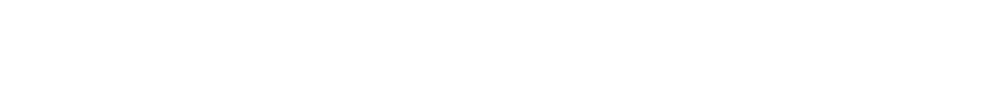 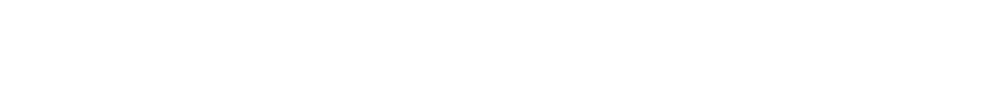 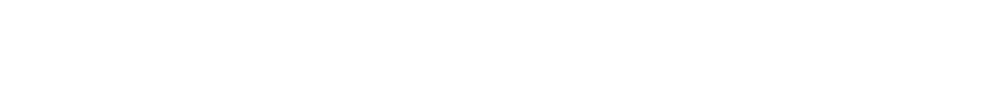 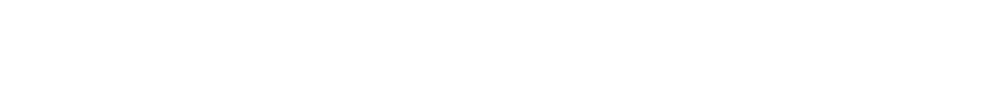 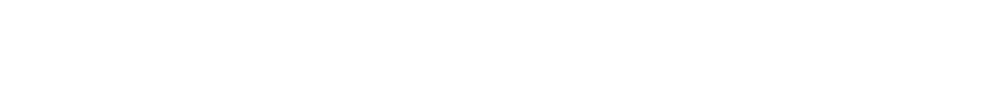 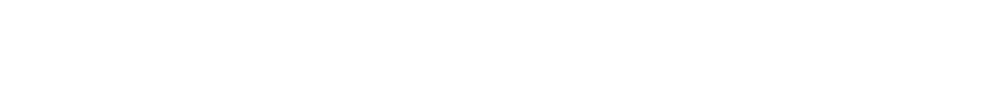 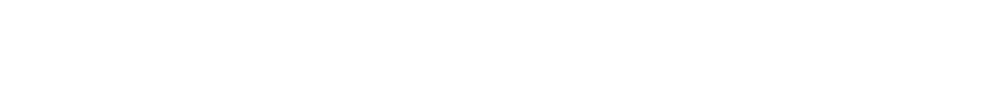 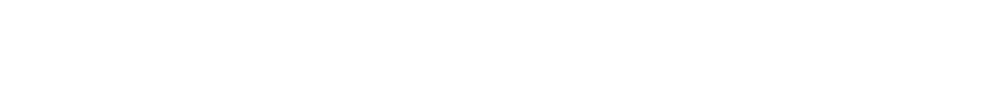 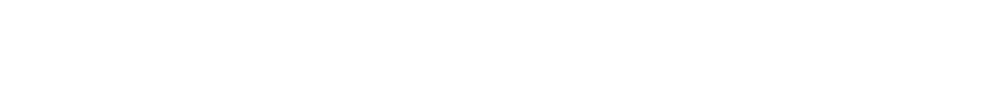 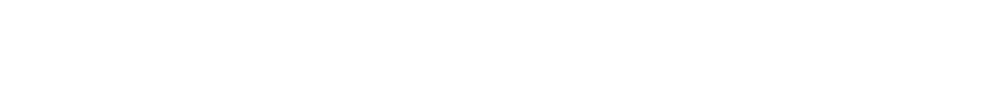 ДЕ ТИ СЕБЕ УЯВЛЯЄШ, КИМ ХОЧЕШ ПРАЦЮВАТИ?
ЯК ТИ ДУМАЄШ, ЯКІ ЗМІНИ ЧЕКАЮТЬ НА ПРОФЕСІЮ ЧЕРЕЗ 7
РОКІВ?
ЯКІ ВМІННЯ СТАНУТЬ ТОБІ У ПРИГОДІ?
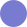 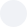 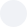 МІЙ РОБОЧИЙ ДЕНЬ ЧЕРЕЗ 7 РОКІВ
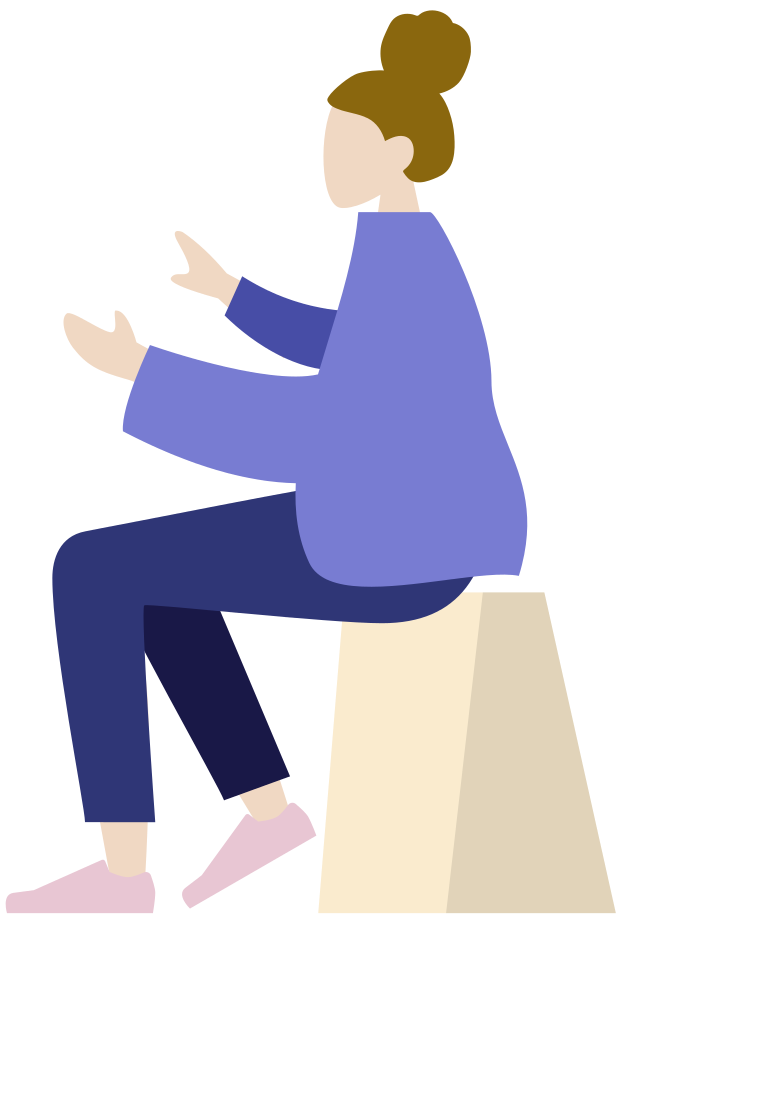 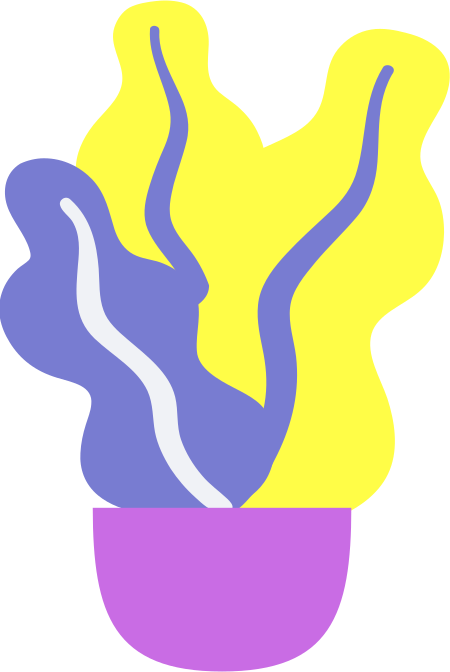 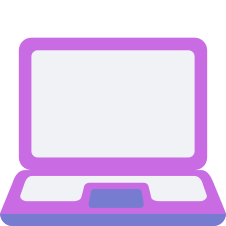 ЕСЕ НА ТЕМУ